Класс Птицы
Обобщающий урок
Внешнее строение птиц
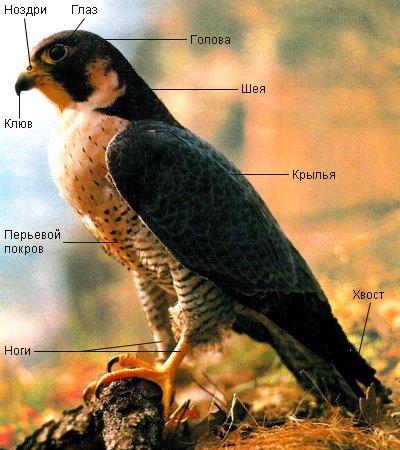 Строение головы
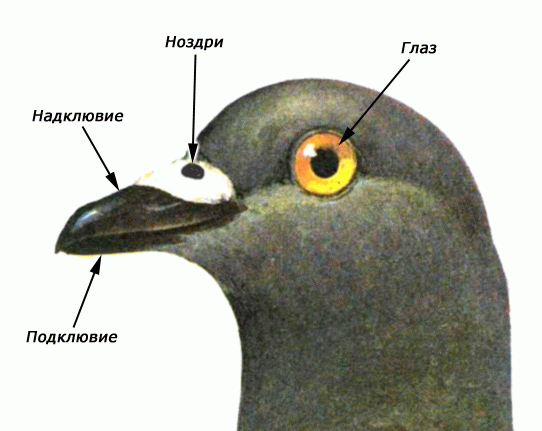 Виды перьев (по строению)
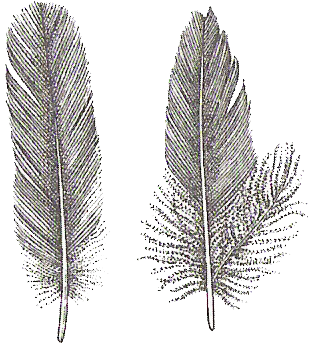 Контурные.
Пуховые.
Пух.
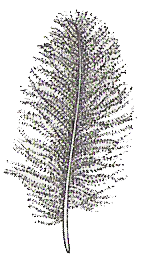 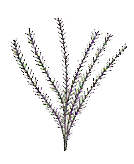 Строение нижней конечности
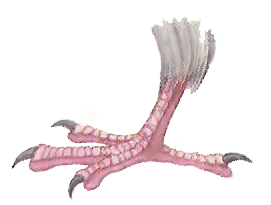 цевка
пальцы
Строение крыла птицы
Крылышко
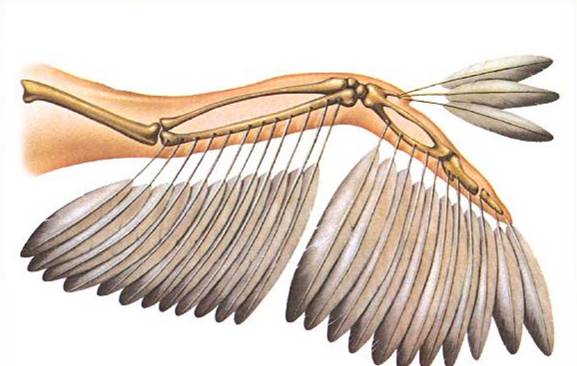 предплечье
плечо
кисть
второстепенные
первостепенные
Маховые перья
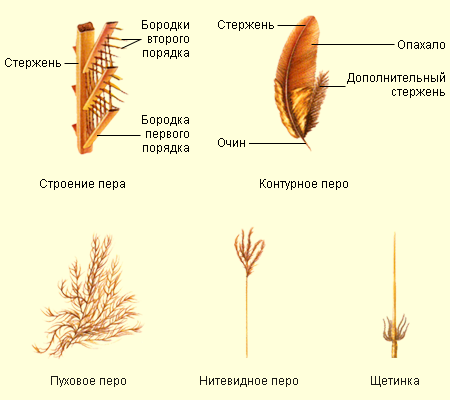 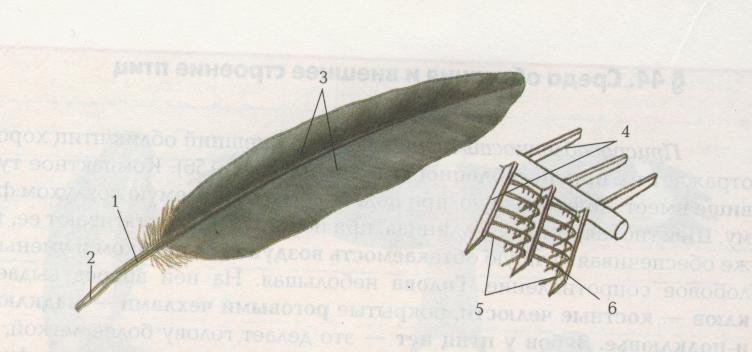 Внутреннее строение птиц
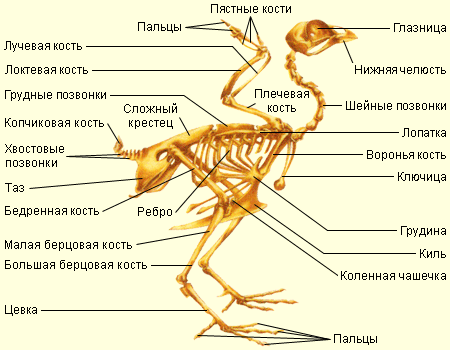 ПИЩЕВАРИТЕЛЬНАЯ  СИСТЕМА
Рот;
Глотка;
Пищевод;
Зоб;
Железистый желудок;
Мускульный желудок;
Печень;
Поджелудочная железа;
Тонкая кишка;
Толстая кишка;
Клоака.
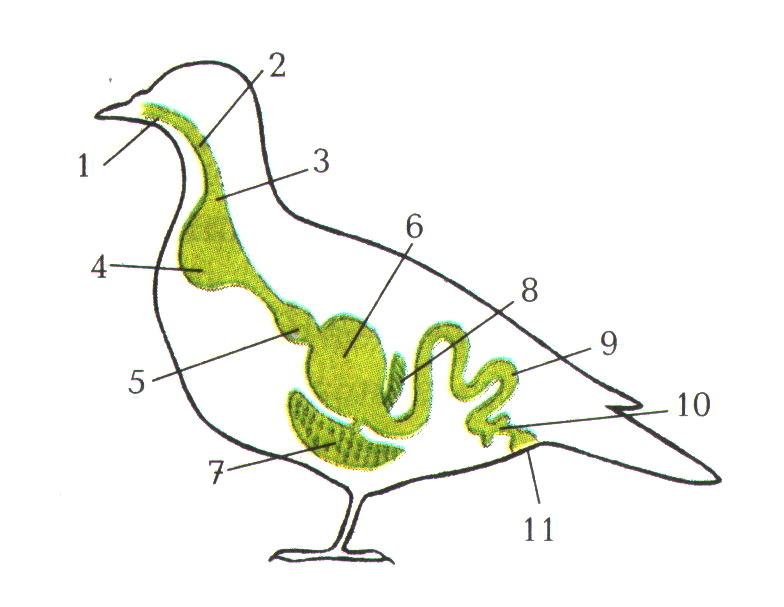 ДЫХАТЕЛЬНАЯ  СИСТЕМА
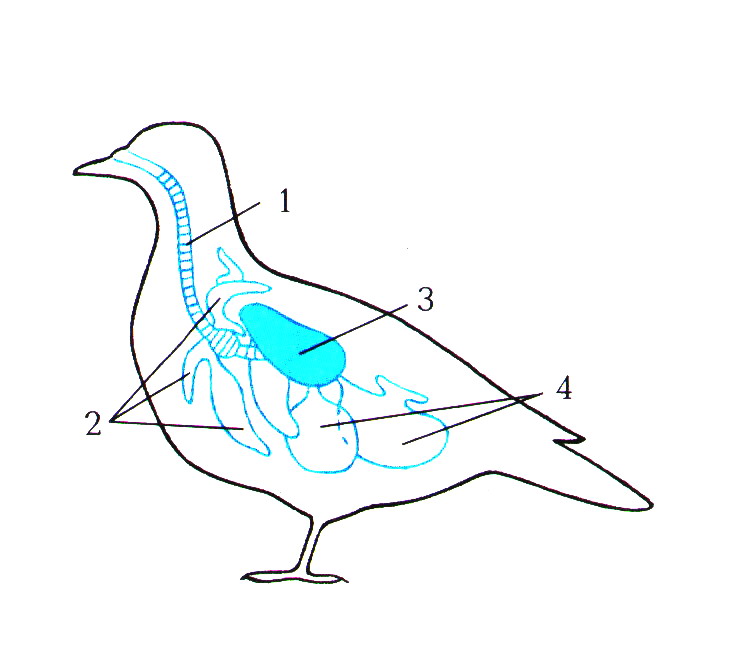 Трахея;
Передние воздушные мешки;
Лёгкие;
Задние воздушные мешки.
КРОВЕНОСНАЯ    СИСТЕМА
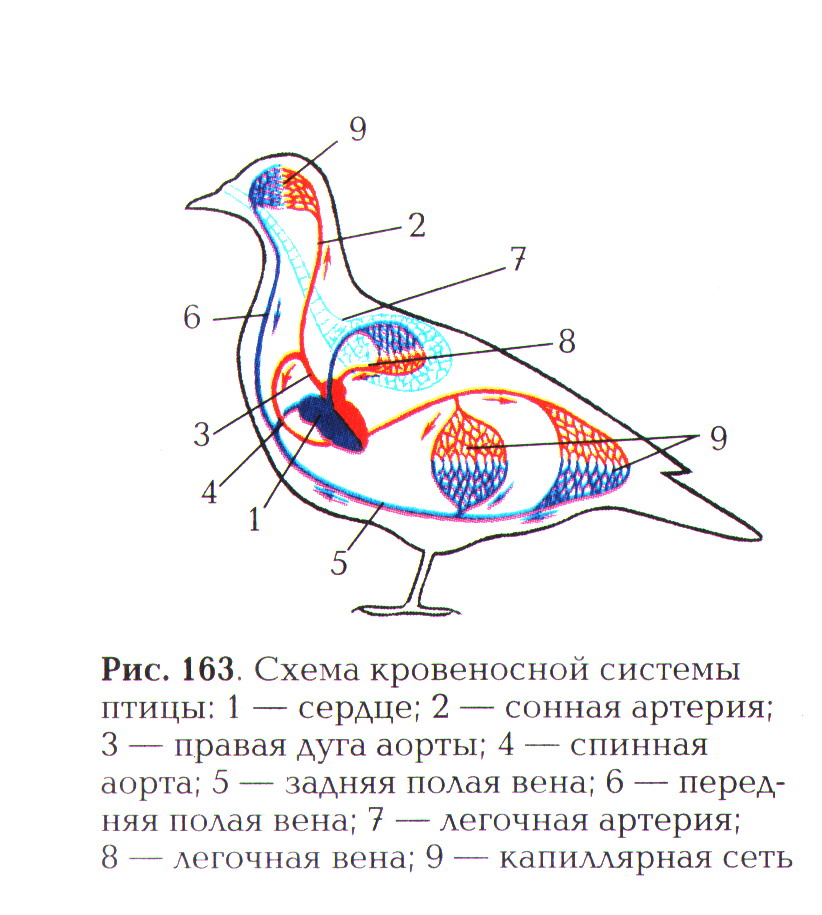 Сердце;
Сонная артерия;
Правая дуга аорты;
Спинная аорта;
Задняя полая вена;
Передняя полая вена;
Лёгочная артерия;
Лёгочная вена;
Капиллярная сеть.
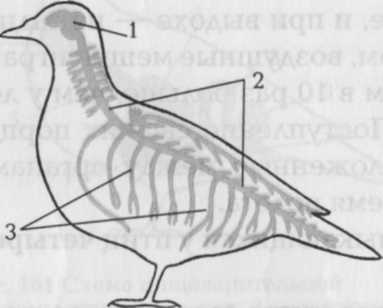 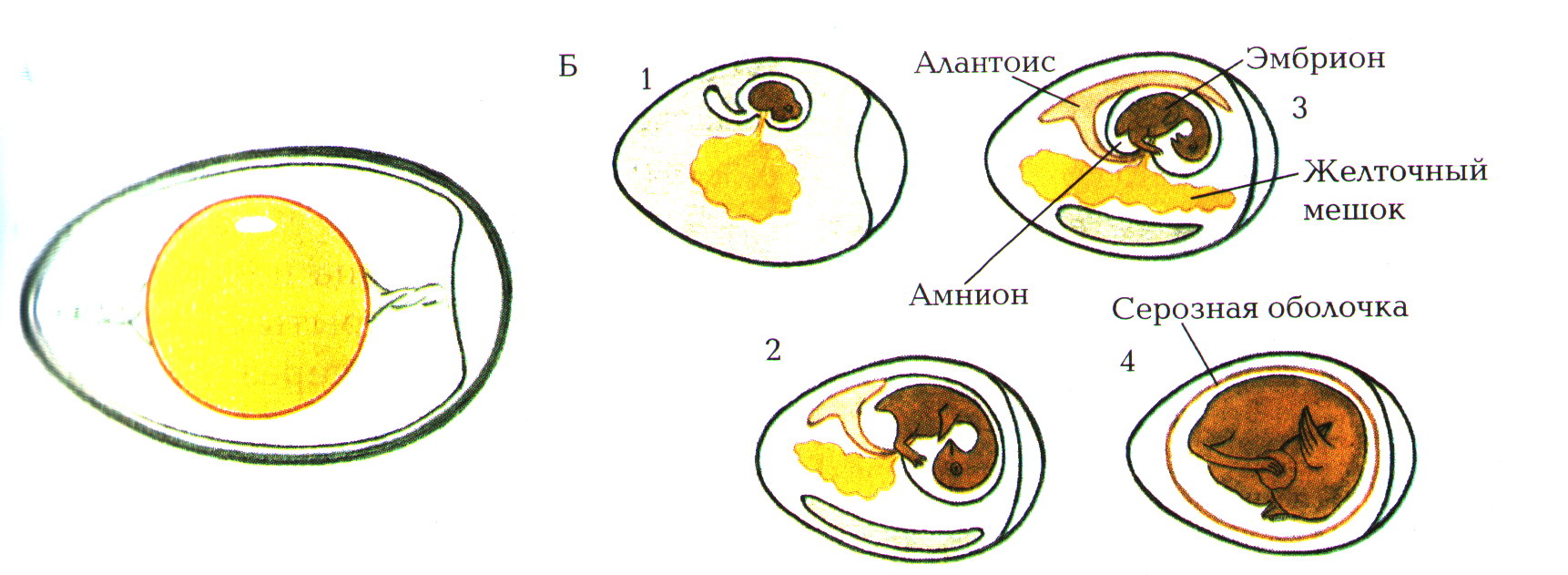 Поведение птиц
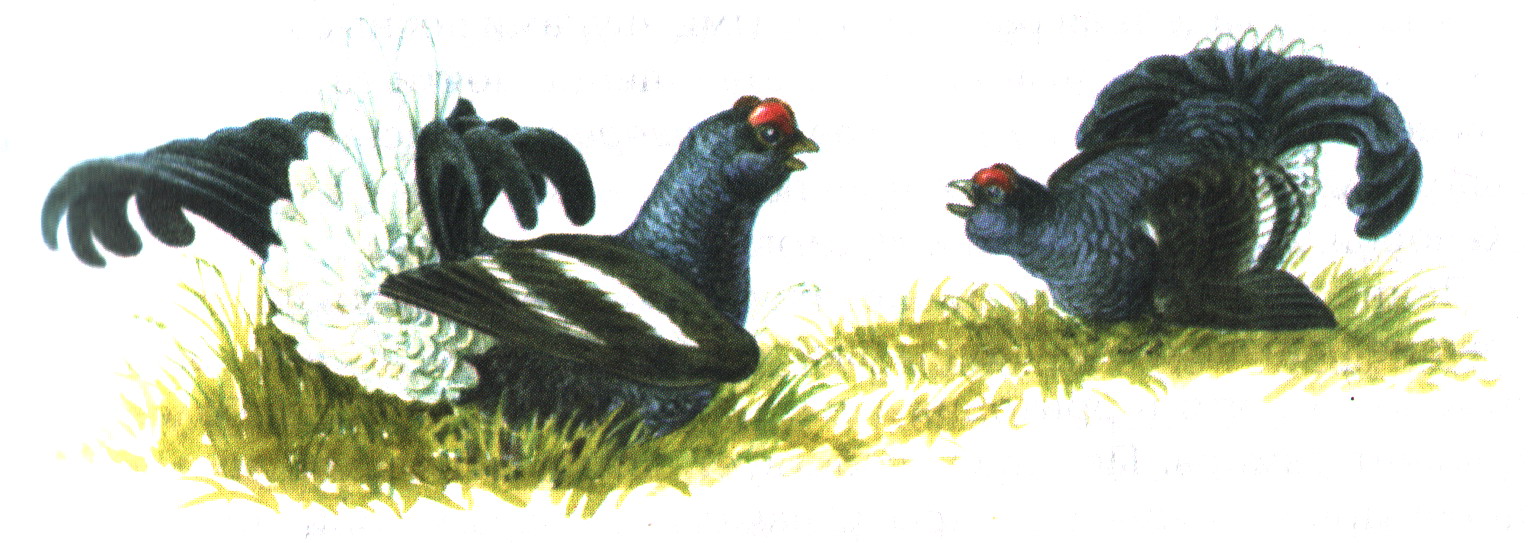 ТОКОВАНИЕ
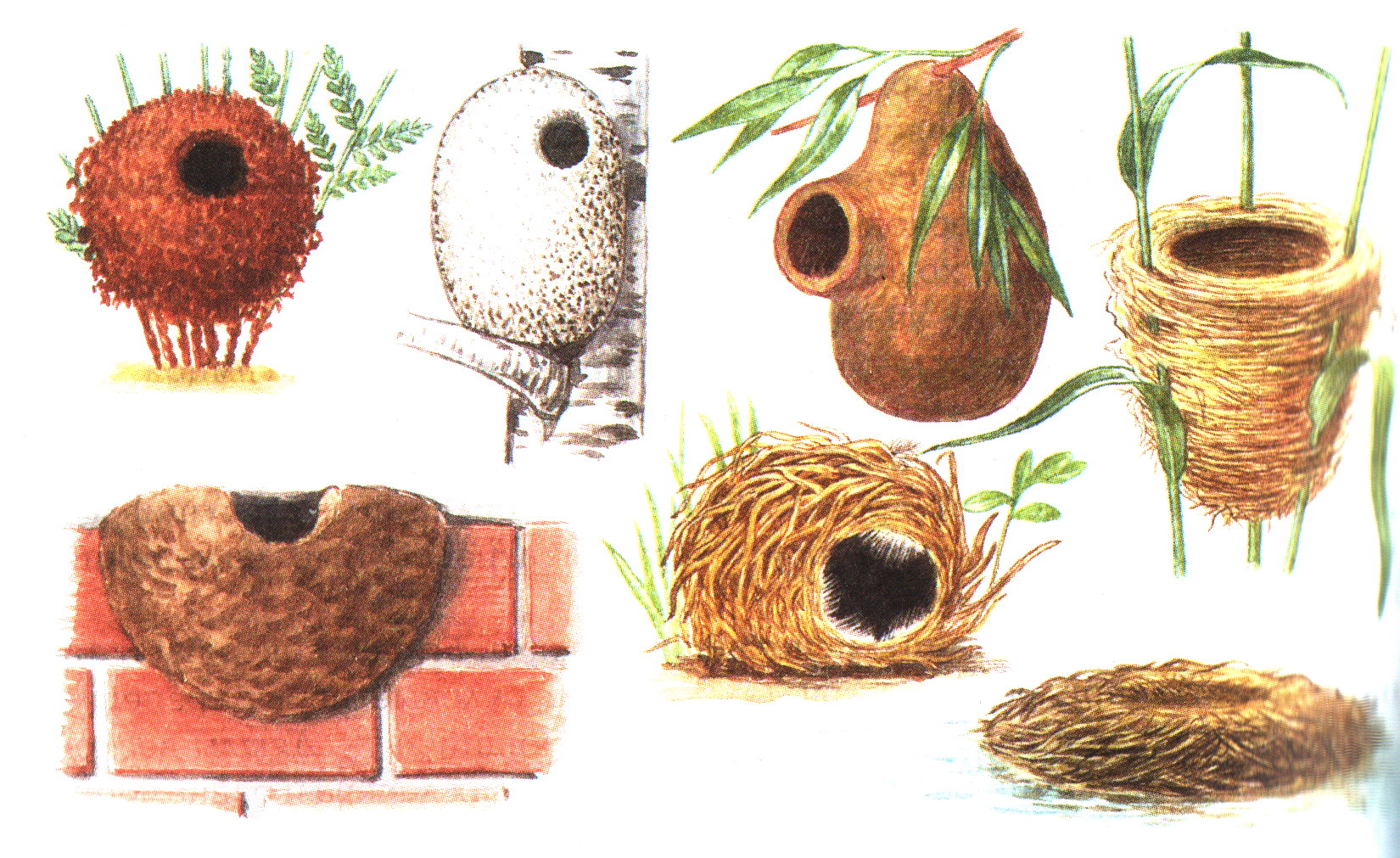 ГНЕЗДОСТРОЕНИЕ
МИГРАЦИИ
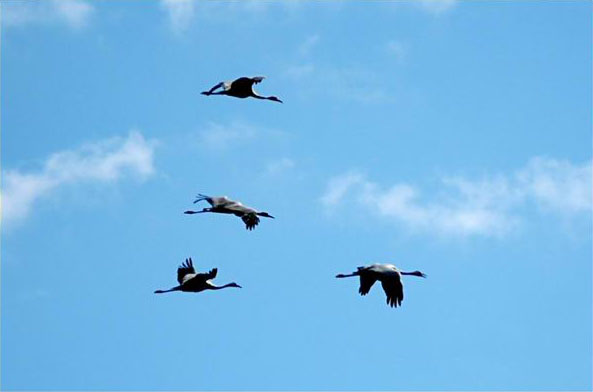 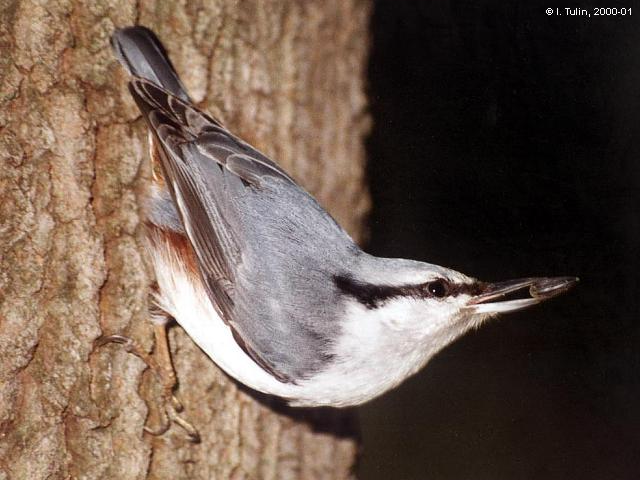 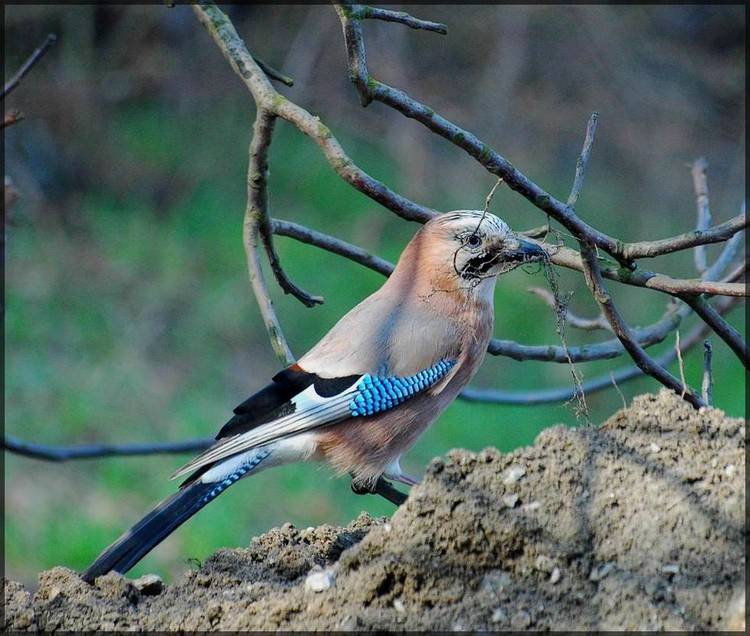 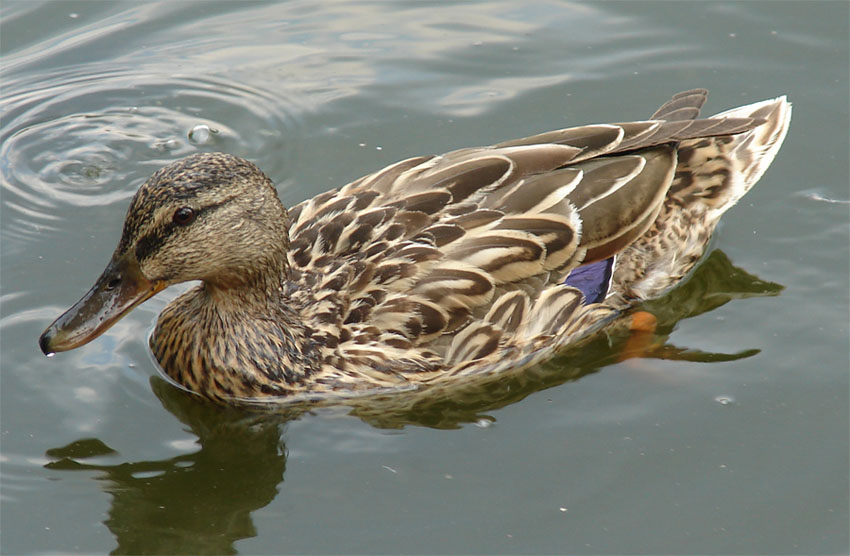 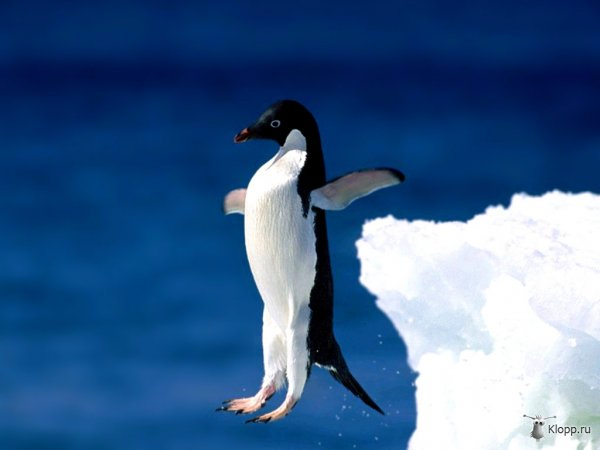 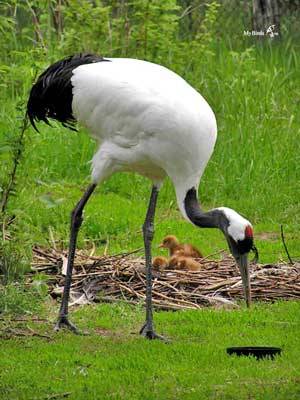 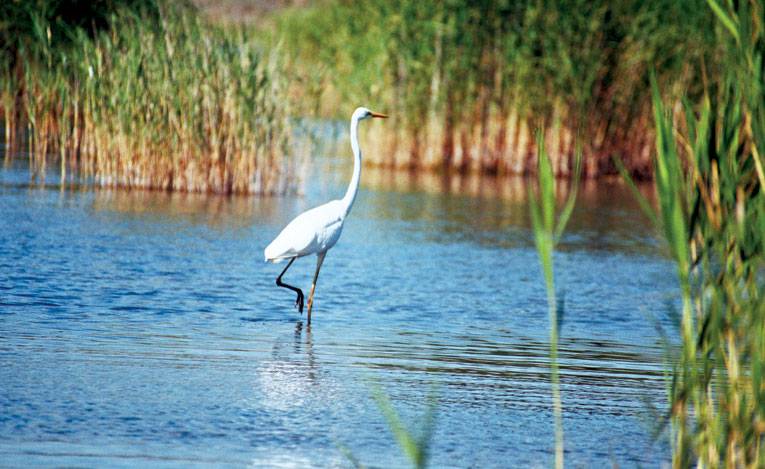 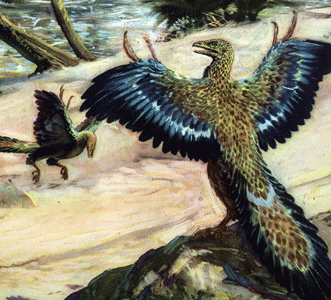 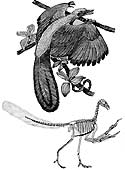